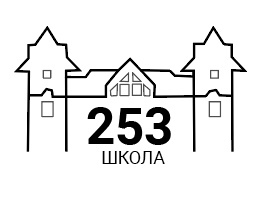 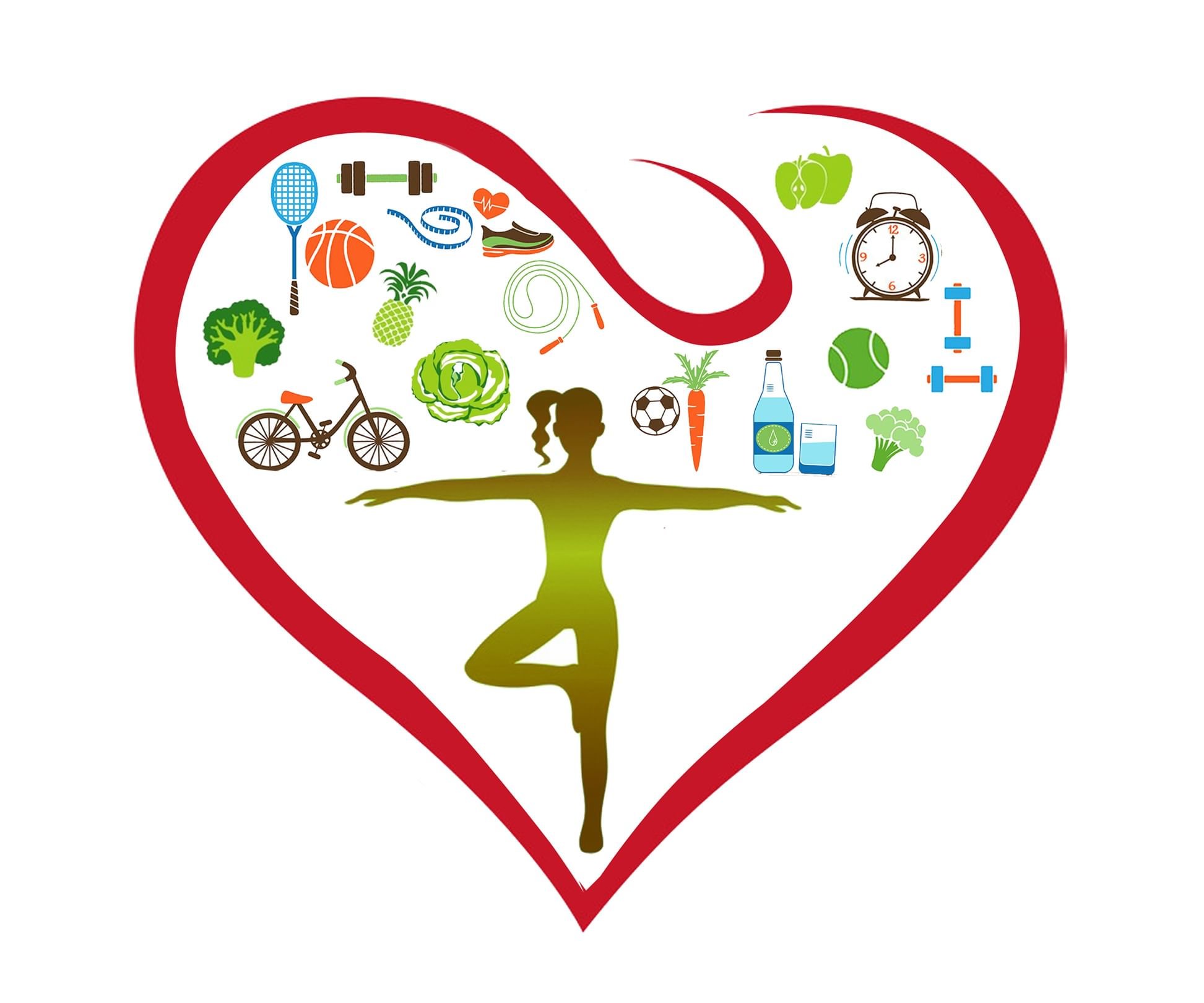 Скульптор
Руководитель программы
 Попова Анна Викторовна
Что мы делаем?
Занимаемся различными видами фитнес гимнастики

Узнаем все о здоровом образе жизни

Улучшаем свое здоровье и физическую форму
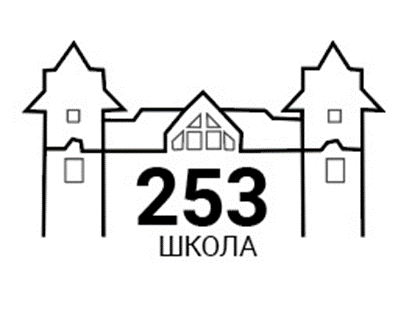 Какие дополнительные возможности?
Возможность получить дополнительную физическую нагрузку 

Возможность расслабиться после учебной нагрузки

Возможность узнать новое о здоровом питании
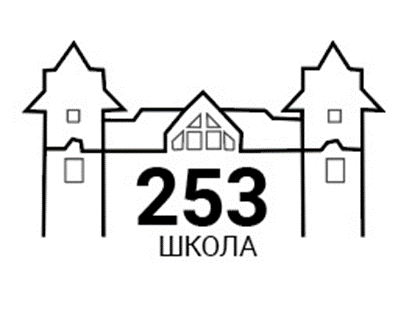 Как это происходит?
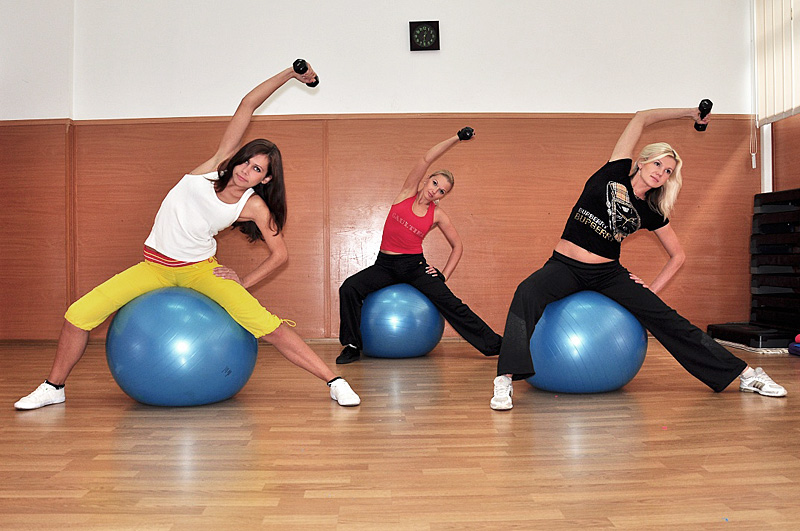 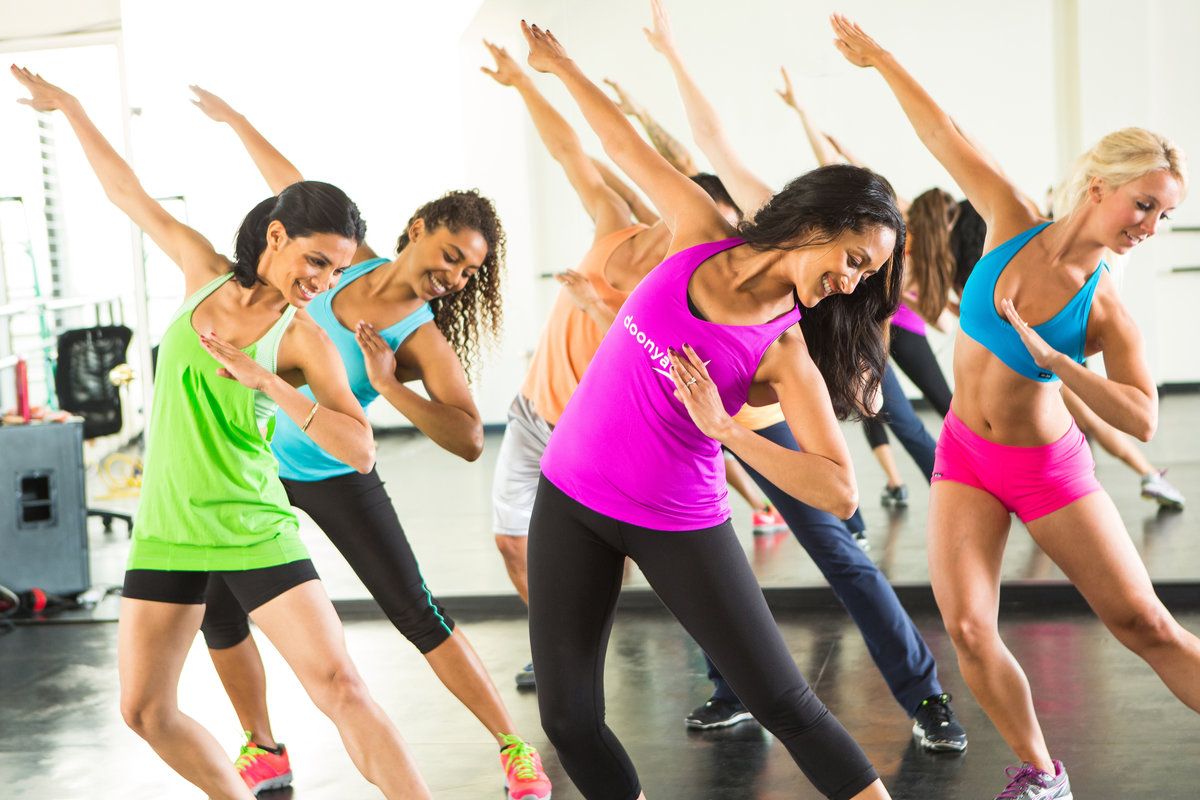 Наши контакты:
Руководитель: Попова Анна Викторовна



E- mail: popovaanna76@mail.ru